Arany JánosVersterv
Készítette: a színház fantomjai
Vojtina ars poétikája
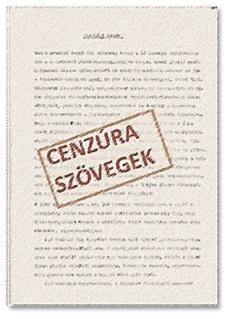 Körülmények:
1. A magyar költők a cenzúra miatt hallgattak 
• A szlovák származású Vojtinának nem kellezt tartani a cenzúrától
•Részegen énekelte ízléstelen verseit
• Ezzel felbosszantotta a magyar költöket, aki nem írhattak szabadon verseket
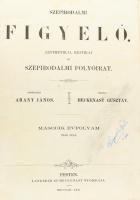 2. Arany János  érezte a végzetes űrt, amit a korszerű szakismeretkkel rendelkező magyar polgárság hiánya jelent
• Ezért folyóirataiban dícsérte, védte és biztatta az asszimilálódók tudományban, gazdaságban és iskolában kitünően működő tagjait
• Pl.: Hantken Miksa, Weninger Vince, Budenz József
A költő gondolatai:
1. Arany János úgy gondolta, hogy Vojtinának sok mondanivalója van, de ezek nem ütik meg a színvonalat
• „Tele vagyok, dallal vagyok zele,
     Nem, mint virággal a rét kebele,
     Nem mint sugárral, csillaggal az ég
     De tartalmával a poshadt fazék.”
2. Arany János azt szeretné, hogy Vojtina bizonyítsa be, hogy illik rá a költő név
 • „Győzz meg, hogy ami látszik, az való:
      Akkor neved költő lesz, nem csaló.”
3. Arra gondol, hogy igazság nélkül nehéz jó verseket írni, hogy igazi költők legyünk
• „Itt a különbség: hogy e látszatot
    Igaz nélkül meg nem csinálhatod
    Csakhogy ne!mami rész szerint igaz,
    Olyan kell, mi egészben s mindig az.”